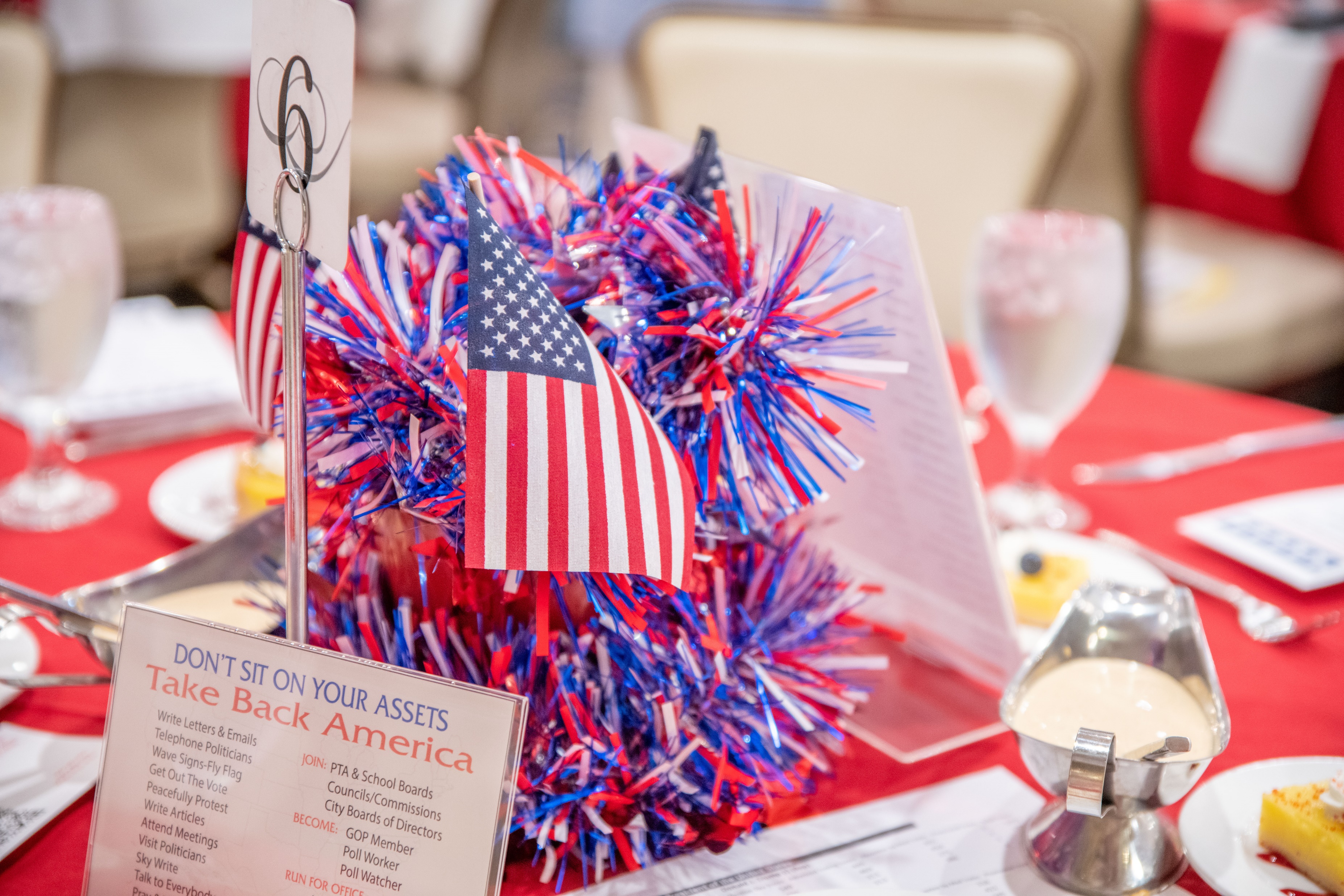 Unmasking Education
LOTR September 16 Luncheon
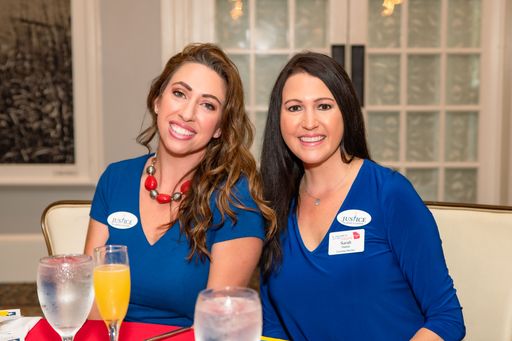 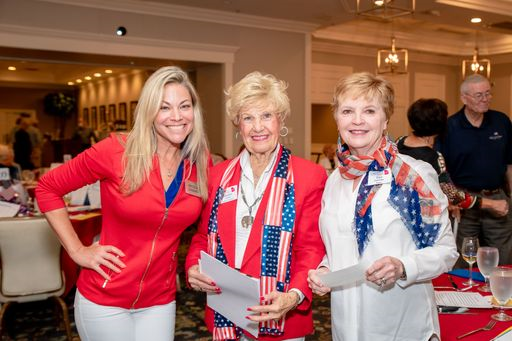 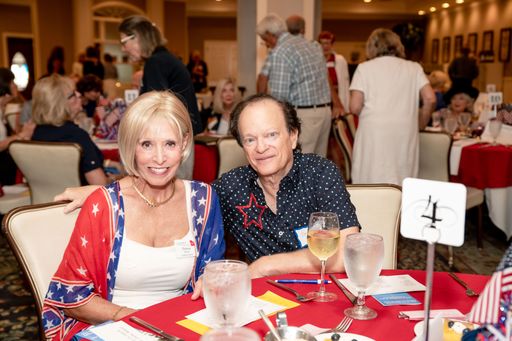 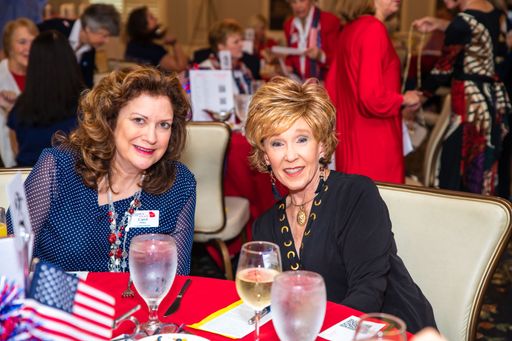 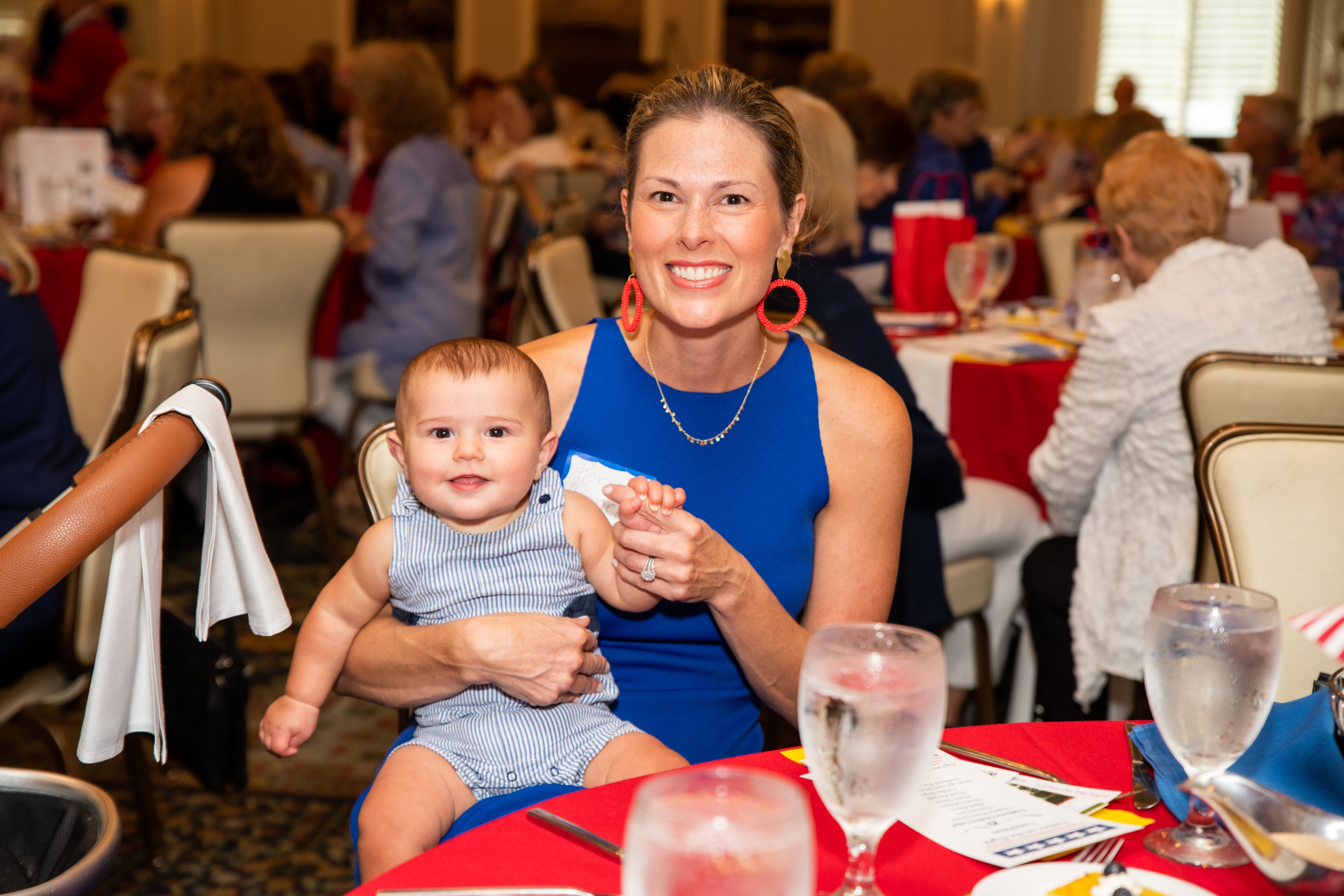 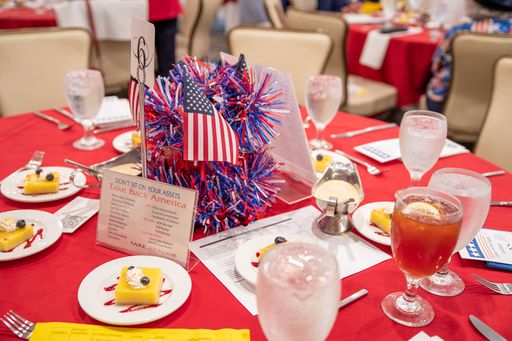 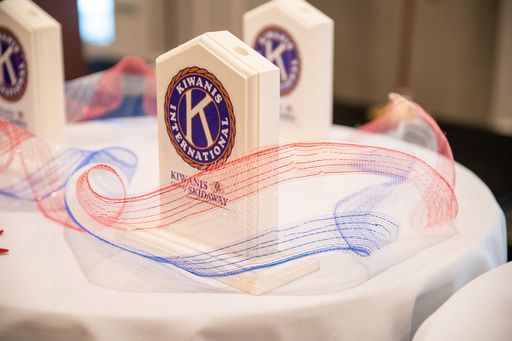 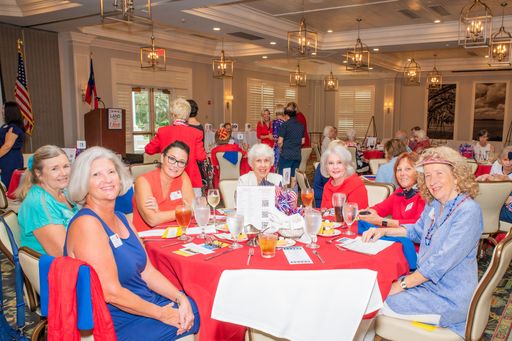 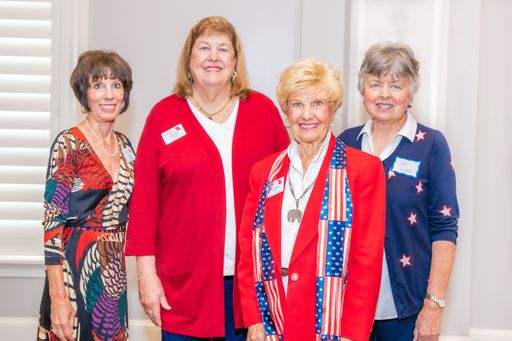 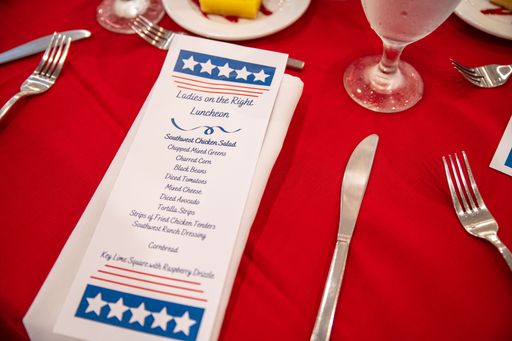 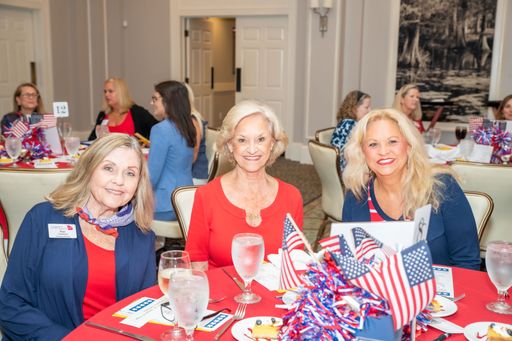 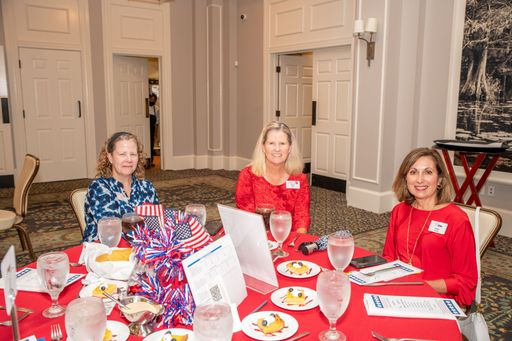 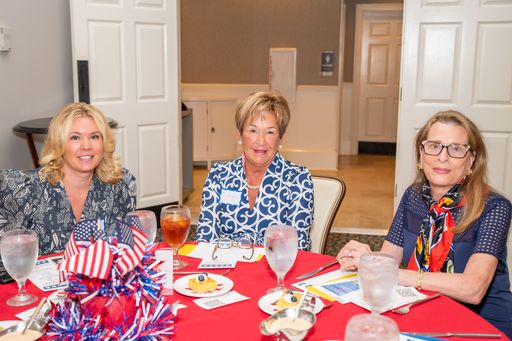 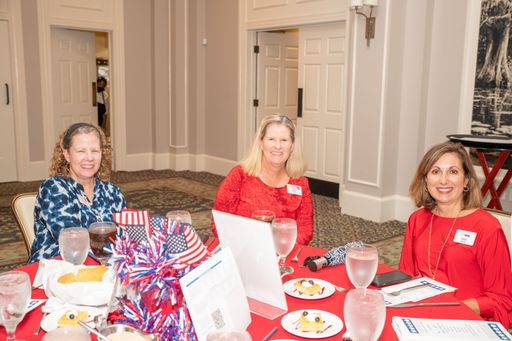 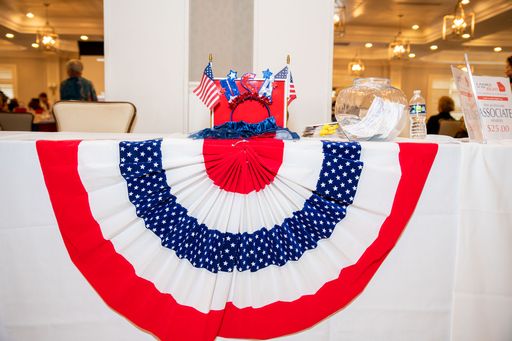 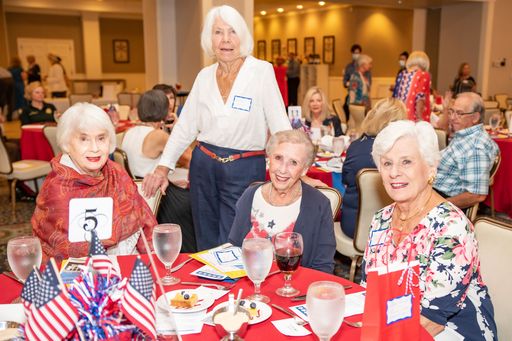 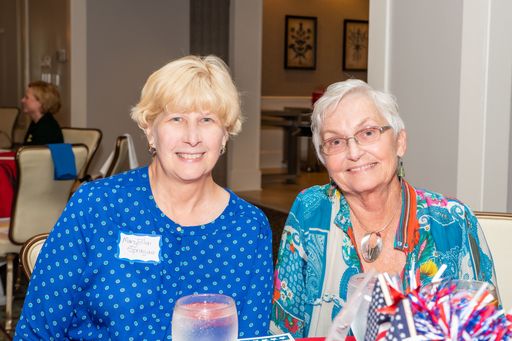 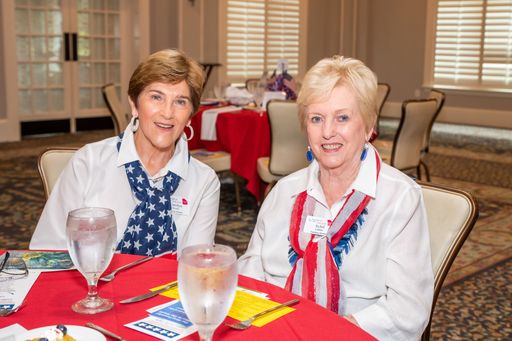 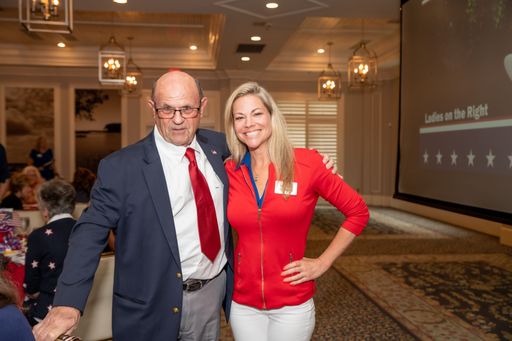 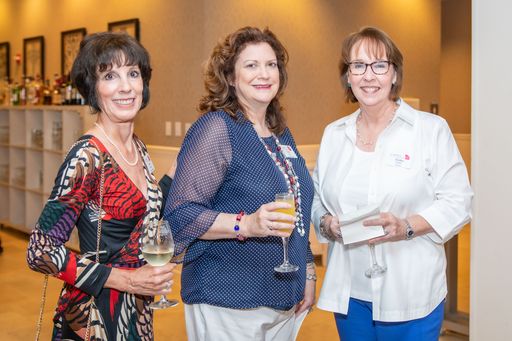 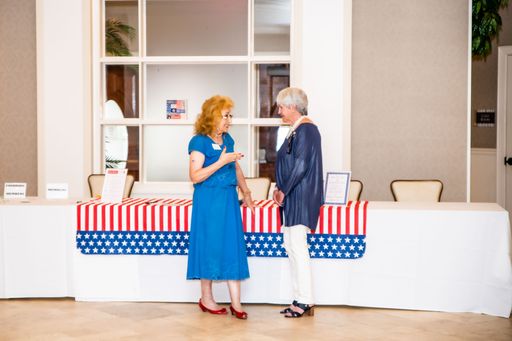 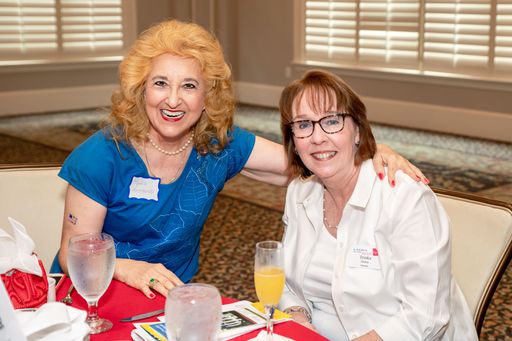 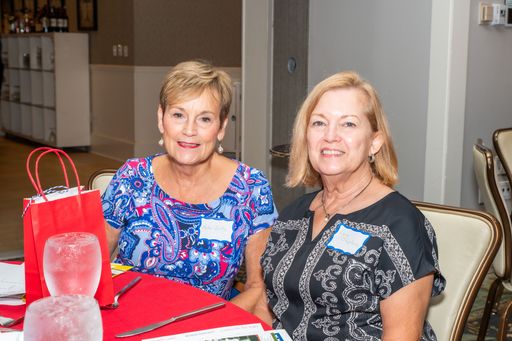 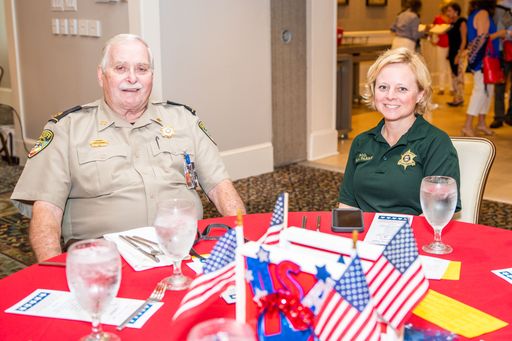 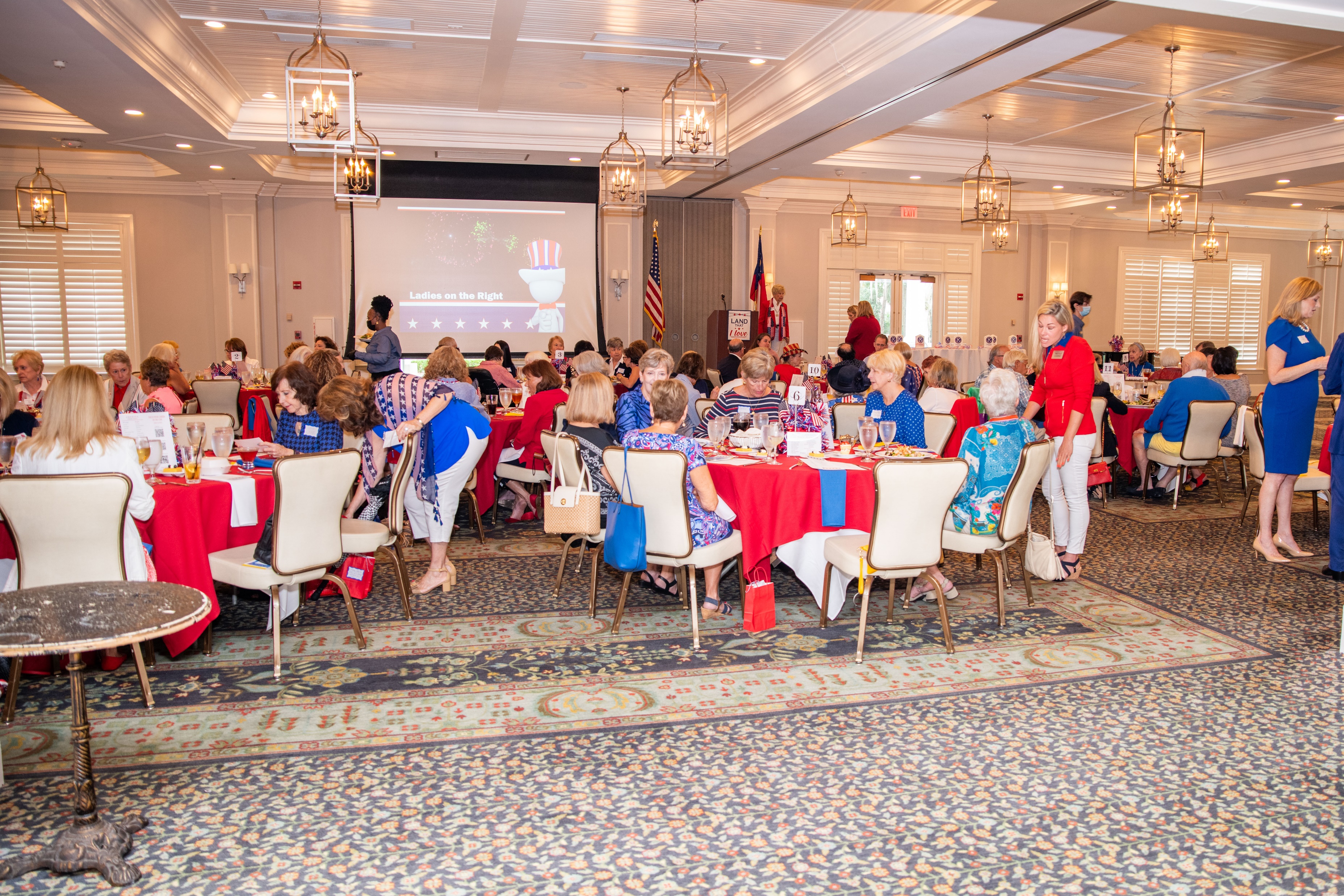